..
AST
CSE110A: CompilersMay 6, 2022
..
..
..
..
Topics: 
more 3-address code
converting AST to 3-address code
converting control flow statements to 3-address code
...
CFG
...
...
...
3 address code
store i32 0, ptr %2
%3 = load i32, ptr %1
%4 = add nsw i32 %3, 1, 
store i32 %4, ptr %1
%5 = load i32, ptr %2
Announcements
HW 1 grades are released
You have until Monday to let us know about any issues

Midterm is out
There is a piazza post with clarifications
No late midterms will be accepted
My advice is to try to turn it in by tonight
that way if there are any issues, you have until Friday to turn it in
As always, no help guaranteed outside of business hours
After 5 PM on Friday, you are on your own
Announcements
Expect HW 3 on Monday by midnight
It will be similar to HW 2 in terms of workload and conceptual depth
I suggest you start early
HW 2 was difficult, but most of our office hours had slots in the first week it was assigned!

It will build on the parser of HW 2
You can use your own with some small modifications
or we will provide one

The idea is that you should be able to plug in parts from all the homeworks to have one big project at the end!
Announcements
Schedule update
We will likely need 1 or 2 more days of the IR module 
So we will start the optimization module next Wednesday or Friday
I’ll adjust the schedule accordingly

With homeworks:
Originally scheduled to have 5 homeworks but due to time constraints, we will likely only have 4 homeworks.
It’s the first time I’m teaching this class. All of the homeworks, exams, and lectures are new, so we’ve had to adapt.
Apologies to those who want more compiler homeworks. You can always take CSE211 if you are interested 
Quiz
Quiz
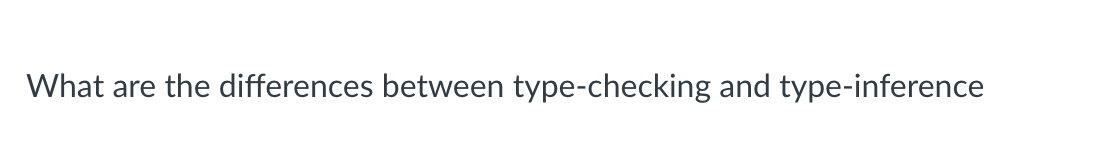 Discussion
Type inference:
Rules about how types convert between each other implicitly 
Examples:
2 + 3.0
int x = 6.0
7.0 < 6.0
Assigns a type to each expression

Type checking:
Happens during type inference.
If a type cannot be given to an expression then it raises an error
Examples?
Quiz
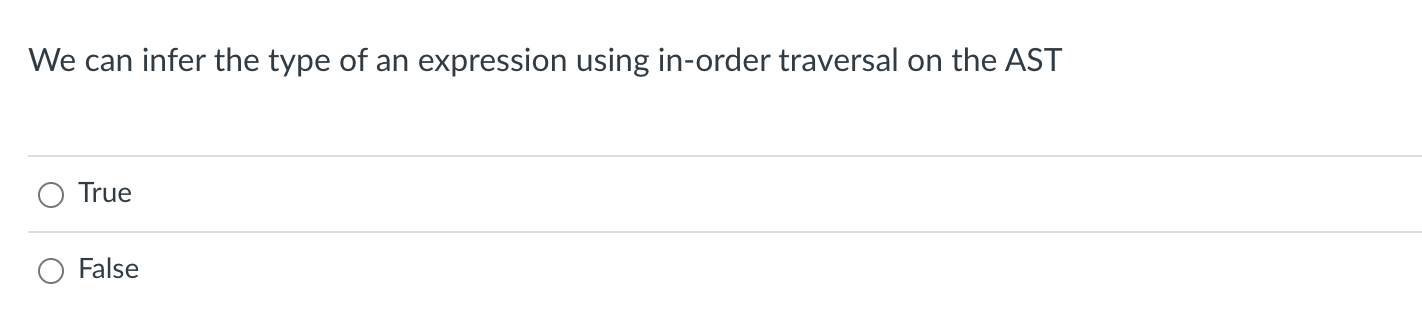 Discussion
What is the in order traversal order?
Discussion
What is the in order traversal order?
if this was an AST for: “2 + (3.0 + 5.0)”
AST<+, ?>
2
we cannot evaluate 2 before 4!
1
4
AST<+, ?>
AST<2, int>
5
3
AST<5.0, float>
AST<3.0, float>
Discussion
What is the post order traversal order?
if this was an AST for: “2 + (3.0 + 5.0)”
AST<+, ?>
AST<+, ?>
AST<2, int>
AST<5.0, float>
AST<3.0, float>
Discussion
What is the post order traversal order?
if this was an AST for: “2 + (3.0 + 5.0)”
AST<+, ?>
5
Now we can do type inference
1
4
AST<+, ?>
AST<2, int>
3
2
AST<5.0, float>
AST<3.0, float>
Discussion
What is the post order traversal order?
if this was an AST for: “2 + (&c + 5.0)”
AST<+, ?>
5
How does this change things?
1
4
AST<+, ?>
AST<2, int>
3
2
AST<5.0, float>
AST<&c, ptr>
Discussion
Example
Does this express pass C’s type checking?

int *c;
int x;
c + x = 6.0;
Quiz
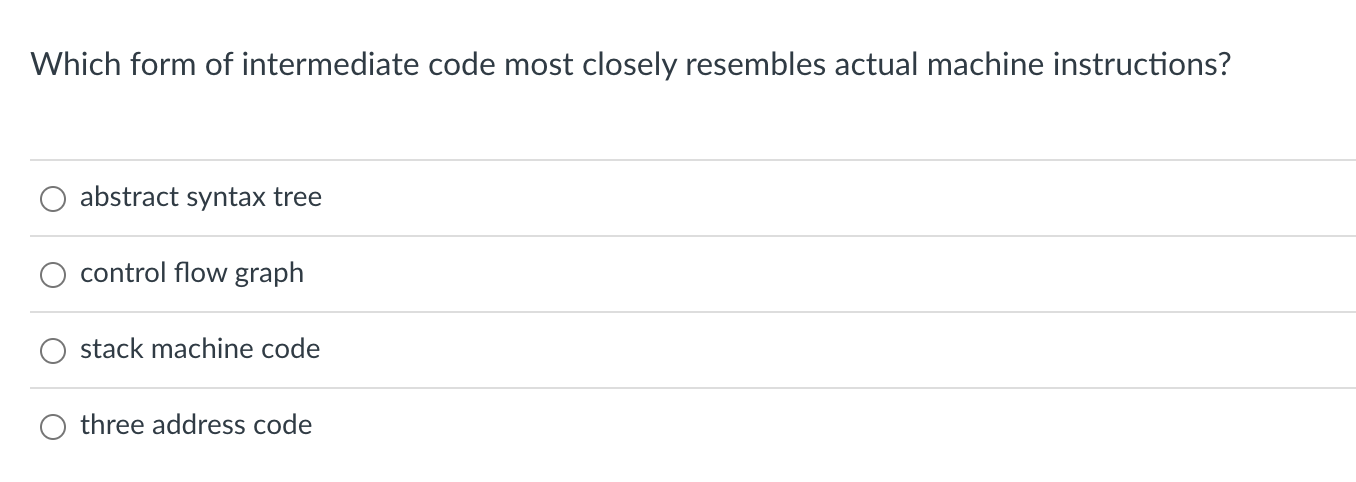 Discussion
AST
3 - address code
AST<+,float>
store i32 0, ptr %2
%3 = load i32, ptr %1
%4 = add nsw i32 %3, 1, 
store i32 %4, ptr %1
%5 = load i32, ptr %2
AST<+,int>
AST<5.5, float>
AST<x, int>
AST<y, int>
Much closer to machine code
Much closer to parse tree
Different IRs
Several types of linear code:
1 address code
2 address code
3 address code
used for stack machines, some ideas are used in the JVM and 
web assembly. Creates compact code
push 2
push 4
multiply
push 8
subtract
Execute this code as an exercise
Different IRs
Several types of linear code:
1 address code
2 address code
3 address code
used for stack machines, some ideas are used in the JVM and 
web assembly. Creates compact code
Stack machine can be a useful IR, but I’m not sure any machine that actually uses it.Jeremy mentioned that the original Nintendo processor used 2-address code for its ISA.
In those cases the destination registration is built into the instruction
Quiz
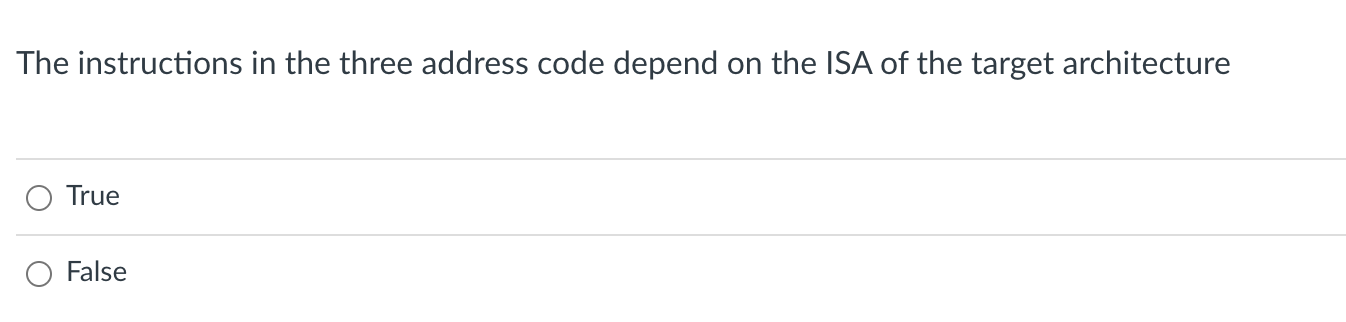 Discussion
LLVM IR
book
this class
r0 ← x + y;
r1 ← 5 * 7;
r2 ← r0 / r1
vr0 = addi(x,y);
vr1 = multi(5,7);
vr2 = divi(vr0,vr1);
%8 = add nsw i32 %6, %7
%11 = mul nsw i32 5, 7
%15 = sdiv i32 %13, %14
It depends

Your 3-address code should be close enough to make the final translation  to ISA easier

But it should be general enough to be able to target many backends.
Discussion
LLVM IR
book
this class
r0 ← x + y;
r1 ← 5 * 7;
r2 ← r0 / r1
vr0 = addi(x,y);
vr1 = multi(5,7);
vr2 = divi(vr0,vr1);
%8 = add nsw i32 %6, %7
%11 = mul nsw i32 5, 7
%15 = sdiv i32 %13, %14
Types are a consideration here
It depends

Your 3-address code should be close enough to make the final translation  to ISA easier

But it should be general enough to be able to target many backends.
Discussion
LLVM IR
book
this class
r0 ← x + y;
r1 ← 5 * 7;
r2 ← r0 / r1
vr0 = addi(x,y);
vr1 = multi(5,7);
vr2 = divi(vr0,vr1);
%8 = add nsw i32 %6, %7
%11 = mul nsw i32 5, 7
%15 = sdiv i32 %13, %14
Virtual registers are a consideration heree.g., how many, if they are typed, etc.
Types are a consideration here
It depends

Your 3-address code should be close enough to make the final translation  to ISA easier

But it should be general enough to be able to target many backends.
Review
We went over some of this stuff pretty quickly last time
3-address code
We will call our code Class-IR
Example:
Virtual registers
vr0 = addi(x,y);
vr1 = multi(5,7);
vr2 = divi(vr0,vr1);
typed instructions
3-address code
What does this code do?
Control flow in 3 address code
Similar to an ISA:
We have labels
and branch instructions
branch x - branch unconditionally to label z
bne x,y,z - branch to z if x and y are not equal
label0: 
  vr0 = addi(x,y);
  vr1 = multi(5,7);
  vr2 = divi(vr0,vr1);
  branch label0;
  vr3 = ...
  vr4 = ...
3-address code
What does this code do?
Control flow in 3 address code
Similar to an ISA:
We have labels
and branch instructions
branch x - branch unconditionally to label z
bne x,y,z - branch to z if x and y are not equal
label0: 
  vr0 = addi(vr0,-1);
bne vr2 0 label0;
  vr3 = ...
  vr4 = ...
Class-IR
A deeper dive

You will need to be familiar with this language for the next two homeworks

It is untyped
checks your type inference

There is a slightly modified version of Class-IR that can compile and execute in C++, which is how you will test it
Class-IR
Inputs/outputs: 32-bit typed inputs
e.g.: int x, int y, float z

Types: 32-bit untyped virtual register
given as vrX where X is an integer:
e.g. vr0, vr1, vr2, vr3 ...

we will assume input/output names are disjoint from virtual register names
Class-IR
binary operators: 
dst = operation(op0, op1);

operations can be one of: 
[add, sub, mult, div, eq, lt]

each operation is followed by an i or f, which specifies how the bits in the registers are interpreted
Class-IR
binary operators: 
dst = operation(op0, op1);

operations can be one of: 
[add, sub, mult, div, eq, lt]

each operation is followed by an i or f, which specifies how the bits in the registers are interpreted
this gets us closer to assembly
Class-IR
binary operators: 
dst = operation(op0, op1);

operations can be one of: 
[add, sub, mult, div, eq, lt]

each operation is followed by an i or f, which specifies how the bits in the registers are interpreted
We should have an AST binary operator foreach of these. They should also be close
to your production rules in the grammar.We want to make translations as easy as possible!
Class-IR
binary operators: 
dst = operation(op0, op1);

operations can be one of: 
[add, sub, mult, div, eq, lt]

all of dst, op0, and op1 must be untyped virtual registers.
Class-IR
binary operators: 
dst = operation(op0, op1);

Examples:

vr0 = addi(vr1, vr2);
vr3 = subf(vr4, vr5);

x = multf(vr0, vr1); not allowed!
vr0 = addi(vr1, 1);  not allowed!
We’ll talk about how to do this using other instructions
Class-IR
Control flow
branch(label);
branches unconditionally to the label

bne(op0, op1, label)
if op0 is not equal to op1 then branch to label
operands must be virtual registers!

beq(op0, op1, label)
Same as bne except it is for equal
Class-IR
Assignment
vr0 = vr1

one virtual register can be assigned to another
Class-IR
Assignment
vr0 = vr1

one virtual register can be assigned to another

Examples:
vr0 = 1; not allowed
vr1 = x; not allowed
Class-IR
unary conversion operators: 
dst = operation(op0);

operations can be one of: 
[vr_int2float, vr_float2int]

converts the bits in a virtual register from one type to another. op0 and dst must be a virtual register!
Class-IR
unary conversion operators: 
dst = operation(op0);

Examples:

vr0 = vr_int2float(vr1);
vr2 = vr_float2int(1.0); not allowed!
Class-IR
unary get typed data
dst = operation(op0);

operations are: [vr2int, vr2float]

Example:



x = vr2int(vr1);
y = vr2float(vr3);
Given inputs: int x and float y
Class-IR
unary get untyped register
dst = operation(op0);

operations are: [int2vr, float2vr]

Example:



rv1 = int2vr(x);
rv2 = float2vr(2.0);
Given inputs: int x and float y
Example
adding the values 1 - 9 in to an input/output variable: int x
Example
adding the values 1 - 9 in to an input/output variable: int x

  vr0 = int2vr(1);
  vr1 = int2vr(1);
  vr2 = int2vr(10);
loop_start:
  vr3 = lti(vr0, vr2);
  bne(vr3, vr1, end_label);
  vr4 = int2vr(x);
  vr5 = addi(vr4,r0);
  x = vr2int(vr5);
  vr0 = addi(vr0, vr1);
  branch(loop_start);
end_label:
Converting AST into Class-IR
int x;
int y;
float w;w = x + y + 5.5
After type inference
AST<+,float>
AST<int2float, float>
AST<+,int>
AST<5.5, float>
AST<x, int>
AST<y, int>
Converting AST into Class-IR
int x;
int y;
float w;w = x + y + 5.5
After type inference
We will start by adding a new
member to each AST node:A virtual register

Each node needs a distinct virtualregister
AST<+,float, vr5>
AST<int2float, float, vr3>
AST<+,int, vr2>
AST<5.5, float, vr4>
AST<x, int, vr0>
AST<y, int, vr1>
A reminder on where we are with our code
Our base AST Node needs a virtual register
class ASTNode():
    def __init__(self):
        self.node_type = None
        self.vr = None
        pass

    def set_vr(self, r):
        self.vr = r

    def get_vr(self):
        return self.vr
A simple class that can allocate virtual registers
class VRAllocator():
    def __init__(self):
        self.count = 0

    def get_new_register(self):
        vr = "vr" + str(self.count)
        self.count += 1
        return vr
A reminder on where we are with our code
To provide each node in the AST a virtual node,
simply traverse the tree (any order), get a new
virtual register, and set the virtual register
Our base AST Node needs a virtual register
class ASTNode():
    def __init__(self):
        self.node_type = None
        self.vr = None
        pass

    def set_vr(self, r):
        self.vr = r

    def get_vr(self):
        return self.vr
A simple class that can allocate virtual registers
class VRAllocator():
    def __init__(self):
        self.count = 0

    def get_new_register(self):
        vr = "vr" + str(self.count)
        self.count += 1
        return vr
Converting AST into Class-IR
int x;
int y;
float w;w = x + y + 5.5
Next each AST node needs
to know how to print a 
3 address instruction
After type inference
AST<+,float, vr5>
AST<int2float, float, vr3>
AST<+,int, vr2>
AST<5.5, float, vr4>
AST<x, int, vr0>
AST<y, int, vr1>
Converting AST into Class-IR
int x;
int y;
float w;w = x + y + 5.5
Next each AST node needs
to know how to print a 
3 address instruction

Let’s look at add
After type inference
AST<+,float, vr5>
AST<int2float, float, vr3>
AST<+,int, vr2>
AST<5.5, float, vr4>
AST<x, int, vr0>
AST<y, int, vr1>
class ASTPlusNode(ASTBinOpNode):
    def __init__(self, l_child, r_child):
        super().__init__(l_child,r_child)
    # return a string of the three address instruction
    # that this node encodes
    def three_addr_code(self):       ??
class ASTPlusNode(ASTBinOpNode):
    def __init__(self, l_child, r_child):
        super().__init__(l_child,r_child)
    # return a string of the three address instruction
    # that this node encodes
    def three_addr_code(self):       ??
return "%s = %s(%s,%s);" %                     (self.vr, self.get_op(), self.l_child.vr, self.r_child.vr)
class ASTPlusNode(ASTBinOpNode):
    def __init__(self, l_child, r_child):
        super().__init__(l_child,r_child)
    # return a string of the three address instruction
    # that this node encodes
    def three_addr_code(self):       ??
return "%s = %s(%s,%s);" %                     (self.vr, self.get_op(), self.l_child.vr, self.r_child.vr)
What is this one?
def get_op(self):
        if self.node_type is Types.INT:
            return "addi"
        else:
            return "addf"
return "%s = %s(%s,%s);" %                     (self.vr, self.get_op(), self.l_child.vr, self.r_child.vr)
What is this one?
def get_op(self):
        if self.node_type is Types.INT:
            return "addi"
        else:
            return "addf"
AST<+,float, vr5>
AST<int2float, float, vr3>
AST<+,int, vr2>
AST<5.5, float, vr4>
AST<x, int, vr0>
AST<y, int, vr1>
return "%s = %s(%s,%s);" %                     (self.vr, self.get_op(), self.l_child.vr, self.r_child.vr)
def get_op(self):
        if self.node_type is Types.INT:
            return "addi"
        else:
            return "addf"
AST<+,float, vr5>
AST<int2float, float, vr3>
AST<+,int, vr2>
AST<5.5, float, vr4>
AST<x, int, vr0>
AST<y, int, vr1>
return "%s = %s(%s,%s);" %                     (self.vr, self.get_op(), self.l_child.vr, self.r_child.vr)
vr2 = addi(vr0,vr1);
Converting AST into Class-IR
int x;
int y;
float w;w = x + y + 5.5
Next each AST node needs
to know how to print a 
3 address instruction

Let’s look at a leaf
After type inference
AST<+,float, vr5>
AST<int2float, float, vr3>
AST<+,int, vr2>
AST<5.5, float, vr4>
AST<x, int, vr0>
AST<y, int, vr1>
class ASTIDNode(ASTLeafNode):
    def __init__(self, value, value_type):
        super().__init__(value)
        self.set_type(value_type)

    # return a string of the three address instruction
    # that this node encodes
    def three_addr_code(self):
       ??
class ASTIDNode(ASTLeafNode):
    def __init__(self, value, value_type):
        super().__init__(value)
        self.set_type(value_type)

    # return a string of the three address instruction
    # that this node encodes
    def three_addr_code(self):
       ??
return "%s = %s(%s);" %                     (self.vr, self.get_op(), self.value)
def get_op(self):
        if self.node_type is Types.INT:
            return ”int2vr"
        else:
            return ”float2vr"
return "%s = %s(%s);" %                     (self.vr, self.get_op(), self.value)
def get_op(self):
        if self.node_type is Types.INT:
            return ”int2vr"
        else:
            return ”float2vr"
AST<+,float, vr5>
AST<int2float, float, vr3>
AST<+,int, vr2>
AST<5.5, float, vr4>
AST<x, int, vr0>
AST<y, int, vr1>
return "%s = %s(%s);" %                     (self.vr, self.get_op(), self.value)
vr4 = float2vr(5.5);
int x;
int y;
float w;w = x + y + 5.5
we can get 3 address instructions for each node
AST<+,float, vr5>
AST<int2float, float, vr3>
AST<+,int, vr2>
AST<5.5, float, vr4>
AST<x, int, vr0>
AST<y, int, vr1>
int x;
int y;
float w;w = x + y + 5.5
vr5 = addf(vr3,vr4);
AST<+,float, vr5>
AST<int2float, float, vr3>
vr3 = vr_int2float(vr2);
vr2 = addi(vr0,vr1);
AST<+,int, vr2>
AST<5.5, float, vr4>
vr4 = float2vr(5.5);
AST<x, int, vr0>
AST<y, int, vr1>
vr0 = int2vr(x);
vr1 = int2vr(y);
int x;
int y;
float w;w = x + y + 5.5
vr5 = addf(vr3,vr4);
AST<+,float, vr5>
AST<int2float, float, vr3>
vr3 = vr_int2float(vr2);
vr2 = addi(vr0,vr1);
AST<+,int, vr2>
AST<5.5, float, vr4>
vr4 = float2vr(5.5);
AST<x, int, vr0>
AST<y, int, vr1>
vr0 = int2vr(x);
vr1 = int2vr(y);
What now?We can create a 3 address program doing a post-order traversal
int x;
int y;
float w;w = x + y + 5.5
AST<+,float, vr5>
AST<int2float, float, vr3>
AST<+,int, vr2>
AST<5.5, float, vr4>
AST<x, int, vr0>
AST<y, int, vr1>
Final program
vr0 = int2vr(x);
vr1 = int2vr(y);
vr2 = addi(vr0,vr1);
We can create a 3 address program doing a post-order traversal
vr3 = vr_int2float(vr2);
vr4 = float2vr(5.5);
vr5 = addf(vr3,vr4);
How does this actually look in code?
Each AST node (expression) needs a function:

linearize_expr()

Gives a list of 3 address instructions for the expression

As always, we’re going to use recursion
vr5 = addf(vr3,vr4);
AST<+,float, vr5>
AST<int2float, float, vr3>
vr3 = vr_int2float(vr2);
vr2 = addi(vr0,vr1);
AST<+,int, vr2>
AST<5.5, float, vr4>
vr4 = float2vr(5.5);
AST<y, int, vr1>
AST<x, int, vr0>
vr0 = int2vr(x);
vr1 = int2vr(y);
How do you linearize a leaf node?
class ASTIDNode(ASTLeafNode):
    def __init__(self, value, value_type):
        super().__init__(value)
        self.set_type(value_type)

    def linearize_expr(self):
      ???
vr5 = addf(vr3,vr4);
AST<+,float, vr5>
AST<int2float, float, vr3>
vr3 = vr_int2float(vr2);
vr2 = addi(vr0,vr1);
AST<+,int, vr2>
AST<5.5, float, vr4>
vr4 = float2vr(5.5);
AST<y, int, vr1>
AST<x, int, vr0>
vr0 = int2vr(x);
vr1 = int2vr(y);
How do you linearize a leaf node?
class ASTIDNode(ASTLeafNode):
    def __init__(self, value, value_type):
        super().__init__(value)
        self.set_type(value_type)

    def linearize_expr(self):
It needs to return a list, so we just put the leaf’s instruction in the list
return [self.three_addr_code()]
vr5 = addf(vr3,vr4);
AST<+,float, vr5>
AST<int2float, float, vr3>
vr3 = vr_int2float(vr2);
vr2 = addi(vr0,vr1);
AST<+,int, vr2>
AST<5.5, float, vr4>
vr4 = float2vr(5.5);
AST<y, int, vr1>
AST<x, int, vr0>
vr0 = int2vr(x);
vr1 = int2vr(y);
How do you linearize a non leaf node?
vr5 = addf(vr3,vr4);
AST<+,float, vr5>
AST<int2float, float, vr3>
vr3 = vr_int2float(vr2);
vr2 = addi(vr0,vr1);
AST<+,int, vr2>
AST<5.5, float, vr4>
vr4 = float2vr(5.5);
AST<y, int, vr1>
AST<x, int, vr0>
vr0 = int2vr(x);
vr1 = int2vr(y);
How do you linearize a non leaf node?
1. Linearize the children
2. concatenate the lists
3. append your 3 address instruction to the end.
vr5 = addf(vr3,vr4);
do example in class
AST<+,float, vr5>
AST<int2float, float, vr3>
vr3 = vr_int2float(vr2);
vr2 = addi(vr0,vr1);
AST<+,int, vr2>
AST<5.5, float, vr4>
vr4 = float2vr(5.5);
AST<y, int, vr1>
AST<x, int, vr0>
vr0 = int2vr(x);
vr1 = int2vr(y);
How do you linearize a non leaf node?
1. Linearize the children
2. concatenate the lists
3. append your 3 address instruction to the end.
Converting ASTs into 3 address code summary
Each node gets a virtual register
Each node needs to implement a function to get a three address instruction
Each node needs a linearize function
Backing up to an even higher level
We know how to parse an expression: parse_expr

We know how to create an AST during parsing

We know how to do type inference on an AST

We know how to convert a type-safe AST into 3 address code
Backing up to an even higher level
We can now define what our parser will return: A list of 3 address code

We can get 3 address code from parsing expressions, now we just need to get it from statements
From our grammar
statement := declaration_statement 
          |  assignment_statement   
          |  if_else statement      
          |  block_statement        
          |  for_loop_statement
Our top down parser should have a function called parse_statement

This should return a list of 3 address code instructions that encode the statment
From our grammar
statement := declaration_statement 
          |  assignment_statement   
          |  if_else statement      
          |  block_statement        
          |  for_loop_statement
Our top down parser should have a function called parse_statement

This should return a list of 3 address code instructions that encode the statment
int x;
int y;
float w;w = x + y + 5.5
assignment_statement_base := ID ASSIGN expr
{
   id_name = to_match[1]
   eat(“ID”);
   eat(“ASSIGN”);
   ast = parse_expr()
   type_inference(ast)
   assign_registers(ast)
   program = ast.linearize()
   new_inst = “%s = %s” % ?
   return program + [new_inst]
}
int x;
int y;
float w;w = x + y + 5.5
AST<+,float, vr5>
assignment_statement_base := ID ASSIGN expr
AST<int2float, float, vr3>
{
   id_name = to_match[1]
   eat(“ID”);
   eat(“ASSIGN”);
   ast = parse_expr()
   type_inference(ast)
   assign_registers(ast)
   program = ast.linearize()
   new_inst = “%s = %s” % ?
   return program + [new_inst]
}
AST<+,int, vr2>
AST<5.5, float, vr4>
AST<x, int, vr0>
AST<y, int, vr1>
int x;
int y;
float w;w = x + y + 5.5
AST<+,float, vr5>
assignment_statement_base := ID ASSIGN expr
AST<int2float, float, vr3>
{
   id_name = to_match[1]
   eat(“ID”);
   eat(“ASSIGN”);
   ast = parse_expr()
   type_inference(ast)
   assign_registers(ast)
   program = ast.linearize()
   new_inst = “%s = %s” % (id_name, ast.vr)
   return program + [new_inst]
}
AST<+,int, vr2>
AST<5.5, float, vr4>
AST<x, int, vr0>
AST<y, int, vr1>
int x;
int y;
float w;w = x + y + 5.5
program
assignment_statement_base := ID ASSIGN expr
vr0 = int2vr(x);
vr1 = int2vr(y);
{
   id_name = to_match[1]
   eat(“ID”);
   eat(“ASSIGN”);
   ast = parse_expr()
   type_inference(ast)
   assign_registers(ast)
   program = ast.linearize()
   new_inst = “%s = %s” % (id_name, ast.vr)
   return program + [new_inst]
}
vr2 = addi(vr0,vr1);
vr3 = vr_int2float(vr2);
vr4 = float2vr(5.5);
vr5 = addf(vr3,vr4);
new inst
w = vr5
int x;
int y;
float w;w = x + y + 5.5
What are we missing here?

1. If the type of ID doesn’t matchthe type of the ast, then the astneeds to be converted.

2. ID should be checked if it isan input/output variable. whichmeans it will need to be handleddifferently.

3. You need to check the ID in the symbol table
assignment_statement_base := ID ASSIGN expr
{
   id_name = to_match[1]
   eat(“ID”);
   eat(“ASSIGN”);
   ast = parse_expr()
   type_inference(ast)
   assign_registers(ast)
   program = ast.linearize()
   new_inst = “%s = %s” % (id_name, ast.vr)
   return program + [new_inst]
}
int x;
int y;
float w;w = x + y + 5.5
What are we missing here?

1. If the type of ID doesn’t matchthe type of the ast, then the astneeds to be converted.

2. ID should be checked if it isan input/output variable. whichmeans it will need to be handleddifferently.

3. You need to check the ID in the symbol table
assignment_statement_base := ID ASSIGN expr
{
   id_name = to_match[1]
   eat(“ID”);
   eat(“ASSIGN”);
   ast = parse_expr()
   type_inference(ast)
   assign_registers(ast)
   program = ast.linearize()
   new_inst = “%s = %s” % (id_name, ast.vr)
   return program + [new_inst]
}
It can get a little messy
statement := declaration_statement 
          |  assignment_statement   
          |  if_else_statement      
          |  block_statement        
          |  for_loop_statement
if_else_statement := IF LPAR expr RPAR statement ELSE statement
{
   eat(“IF”);
   eat(“LPAR”);
   program0 = # Get program from expr
   eat(“RPAR”);
   program1 = # Get program from statement
   eat(“ELSE”)
   program2 = # Get program from statement
   ...

}
if_else_statement := IF LPAR expr RPAR statement ELSE statement
if (program0) {
  program1
}
else {
  program2
}
{
   eat(“IF”);
   eat(“LPAR”);
   program0 = # Get program from expr
   eat(“RPAR”);
   program1 = # Get program from statement
   eat(“ELSE”)
   program2 = # Get program from statement
   ...
}
We need to convert thisto 3 address code
beq (program0, 0, else_label)
  program1; 
  branch end_label;
else_label:
  program2
end_label:
See everyone on Monday
We’ll discuss more about turning statements into 3 address code